WHAT IS THE WEATHER LIKE?
3.VE 6.SINIF
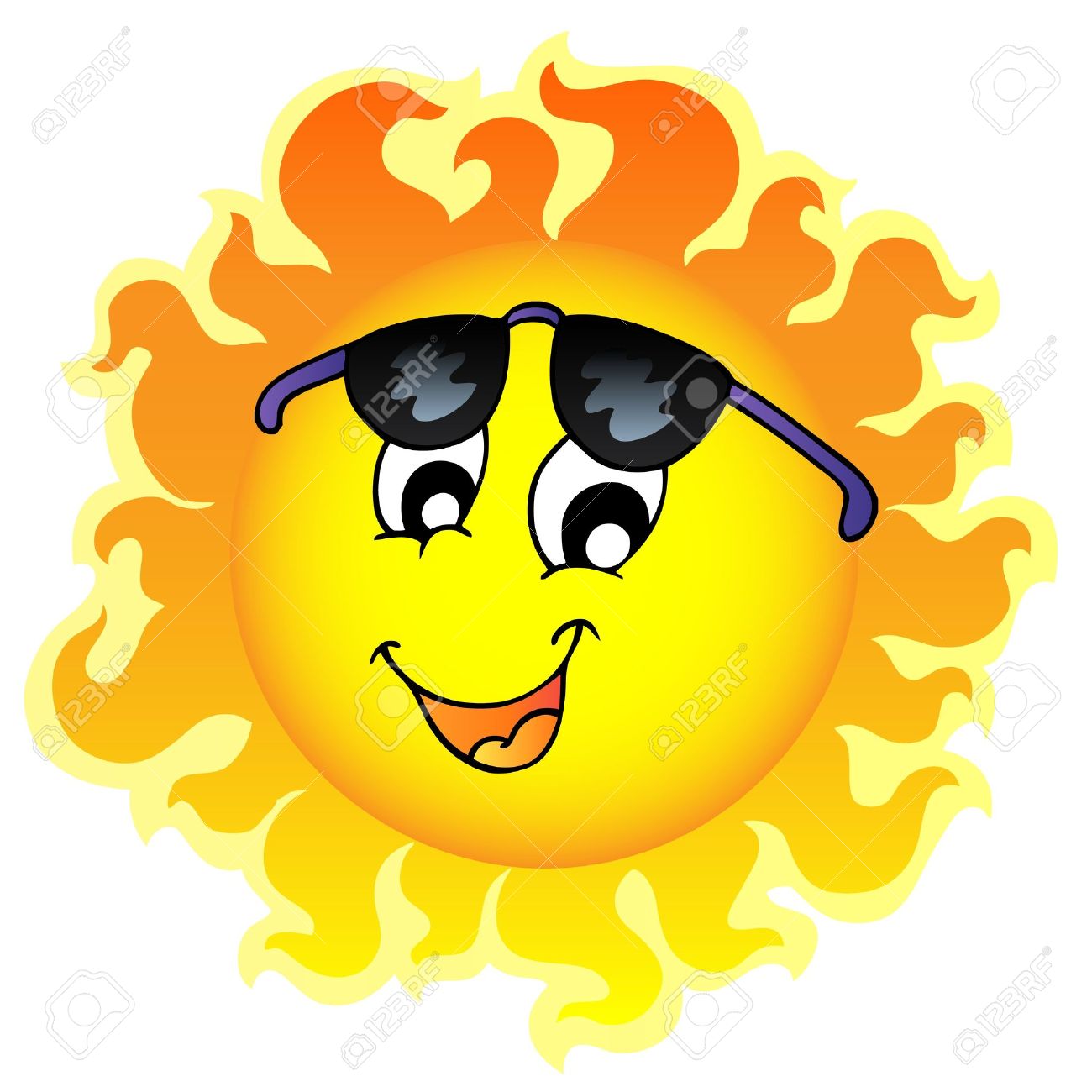 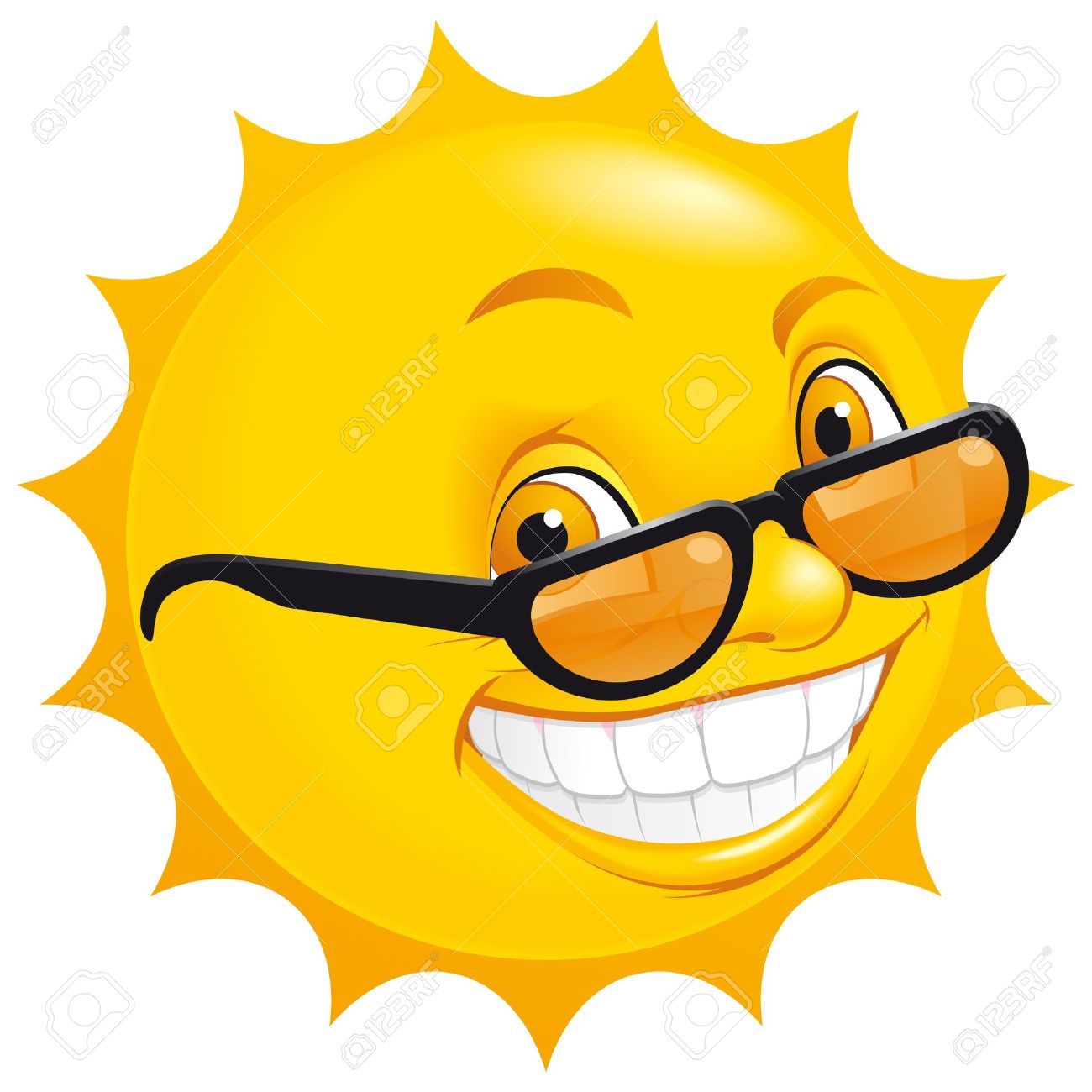 SUSUNNYNY
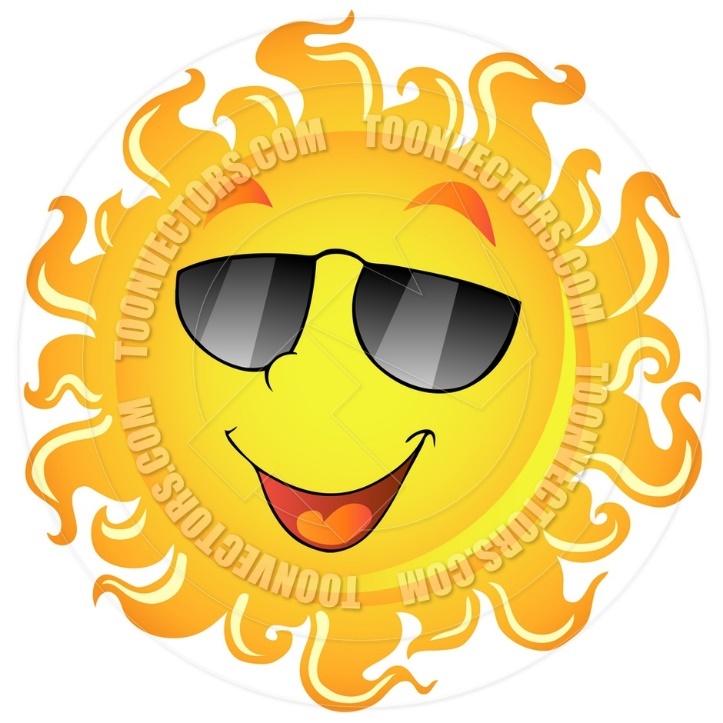 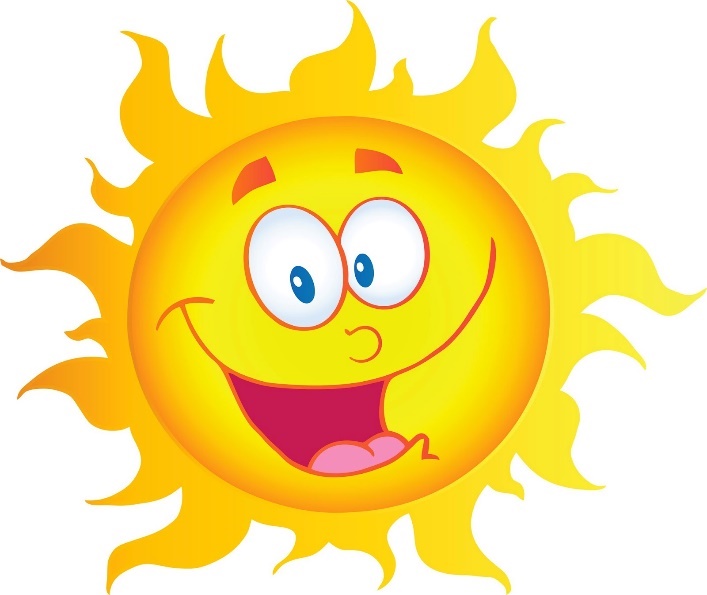 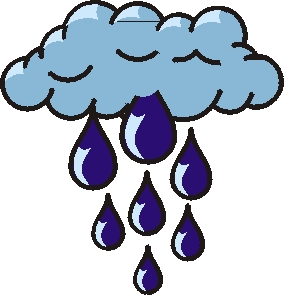 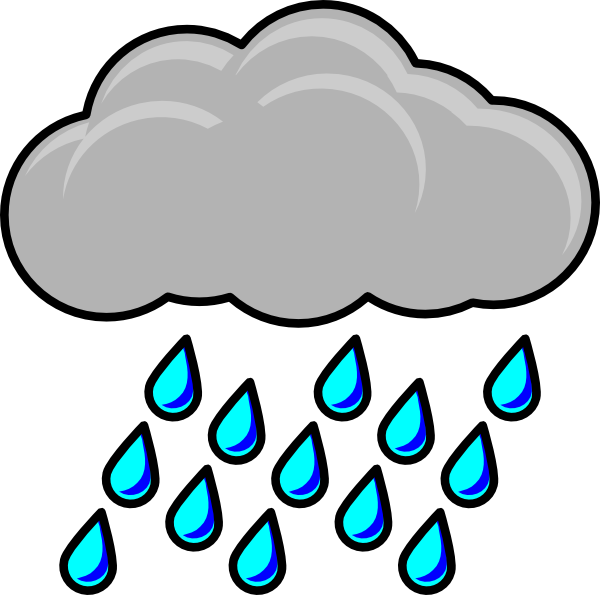 RARAINYNY
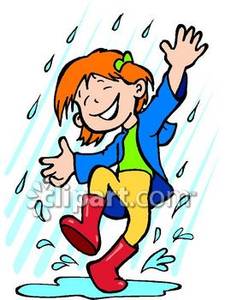 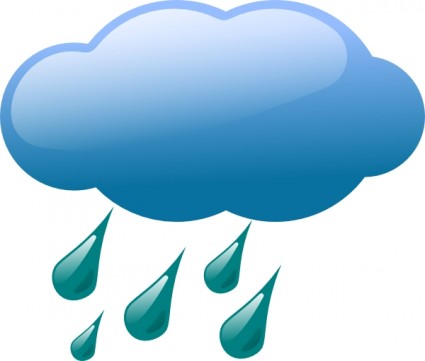 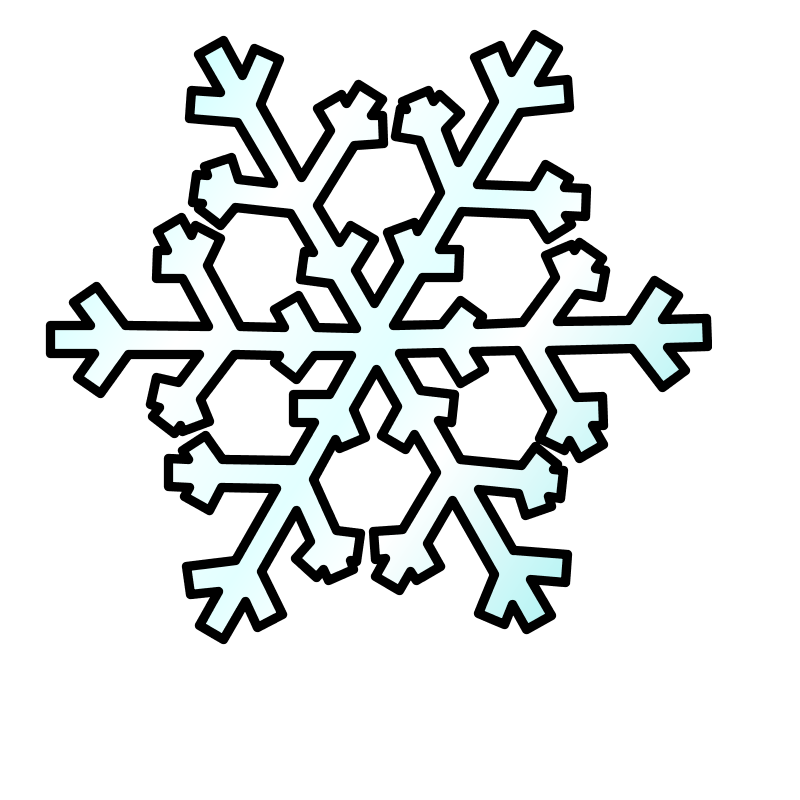 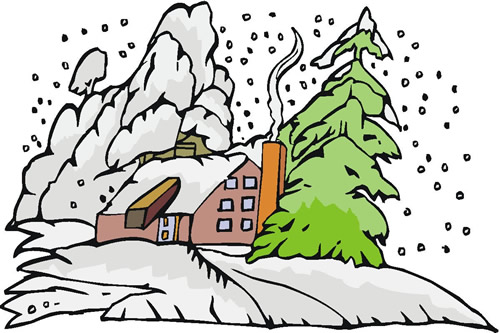 SNSNOWYWY
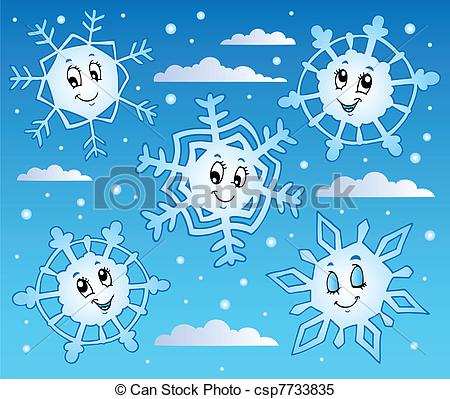 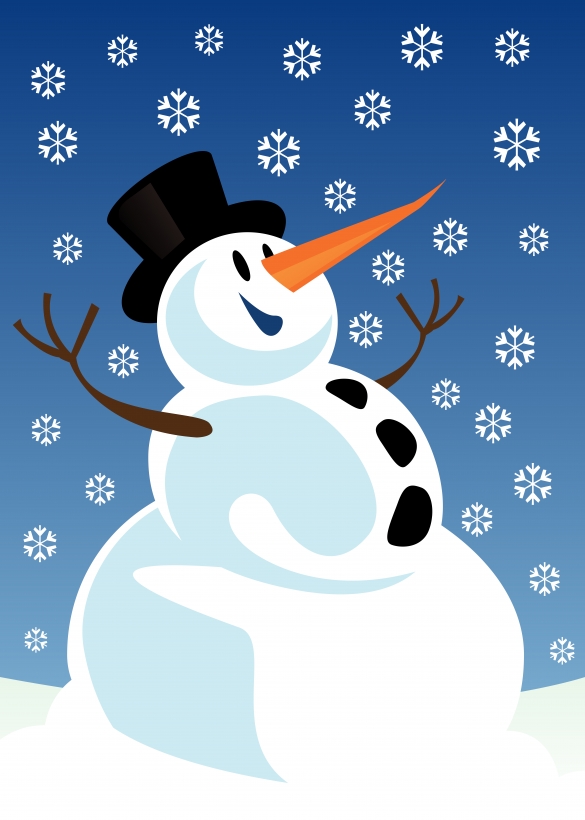 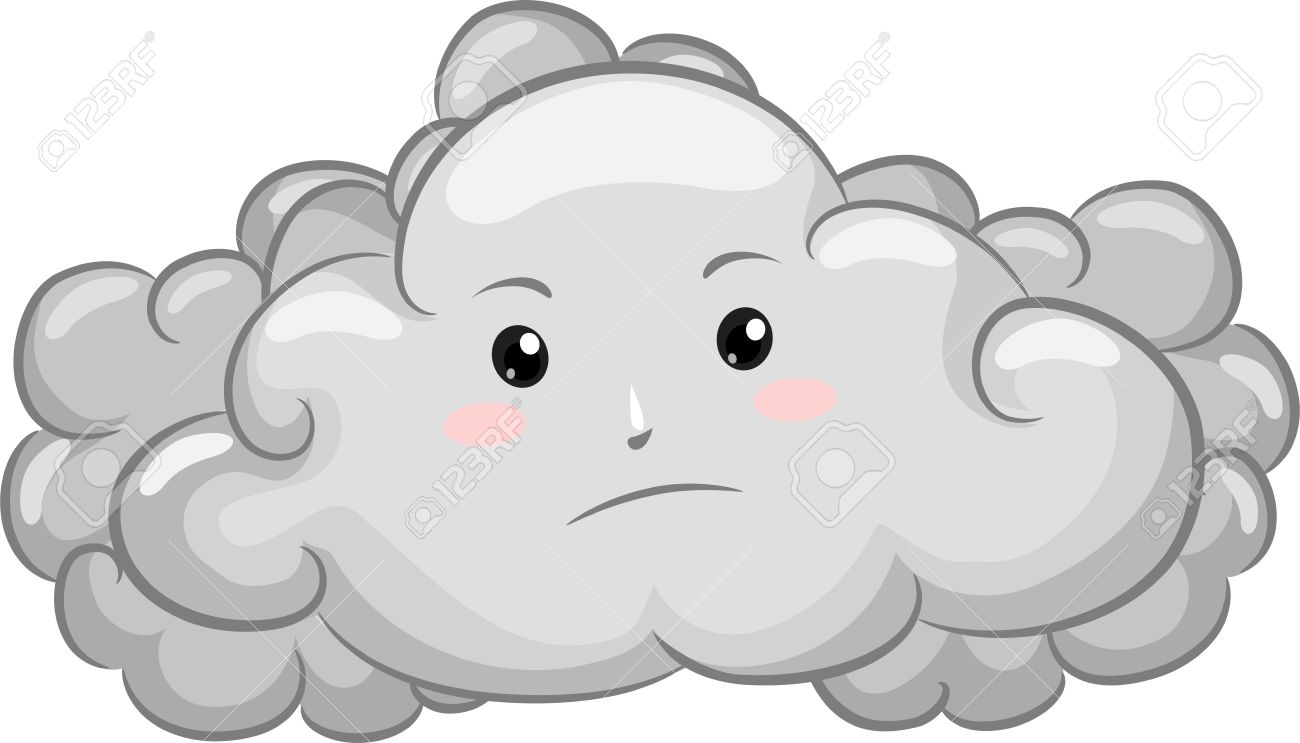 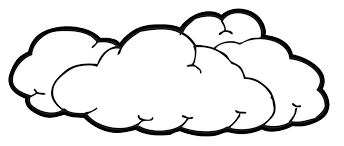 CLCLOUDYUDY
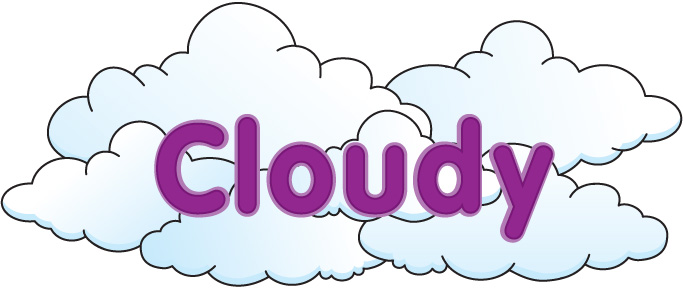 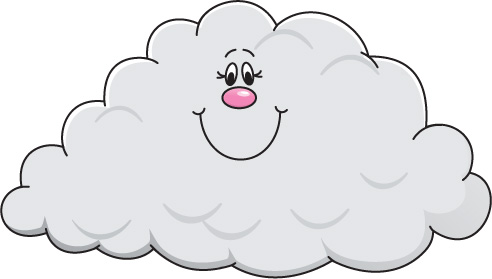 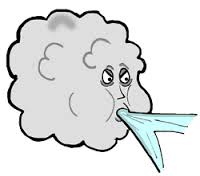 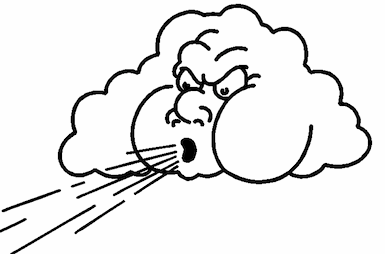 WIWINDYDY
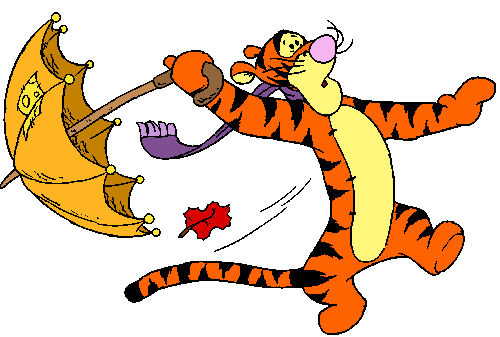 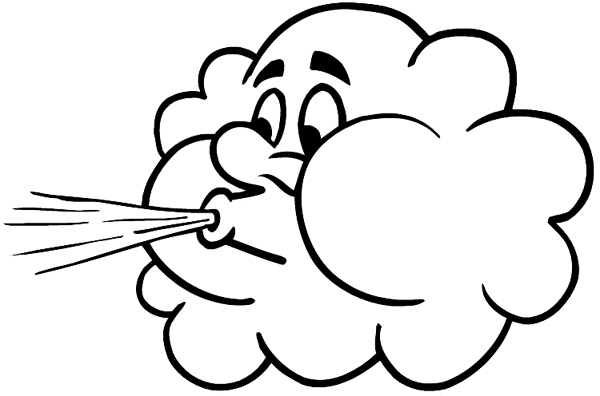 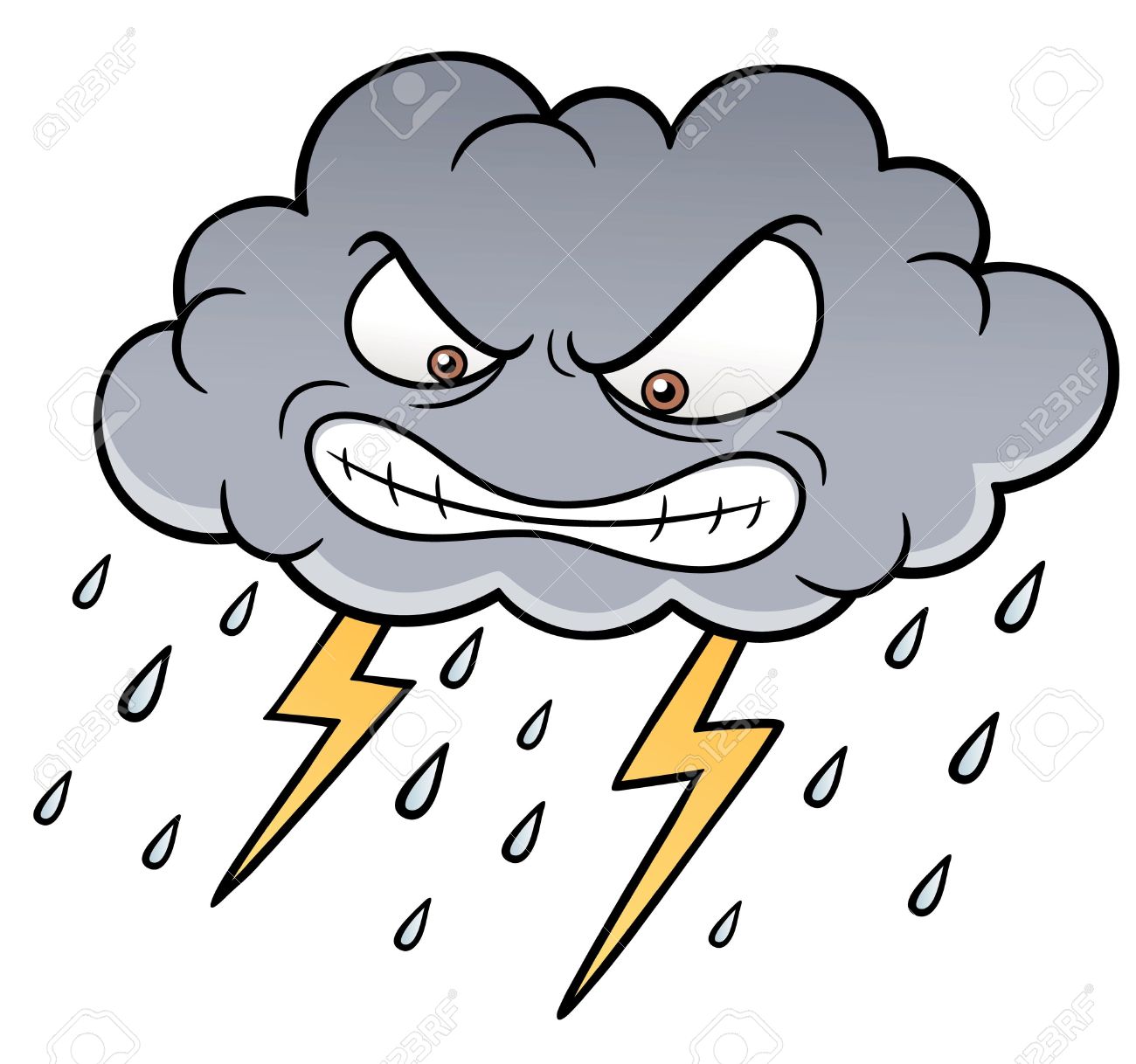 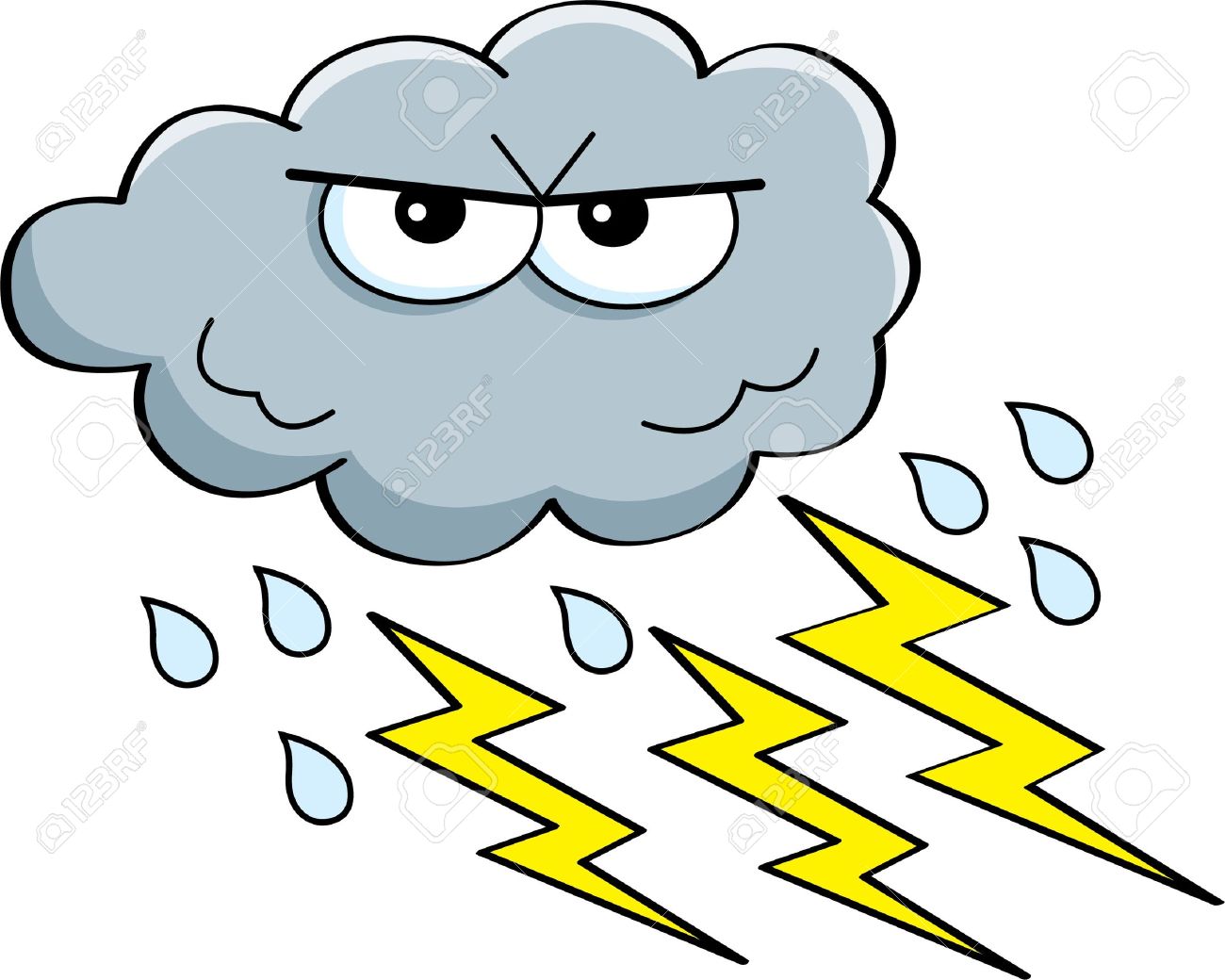 S    TSTORMY    R    M    Y
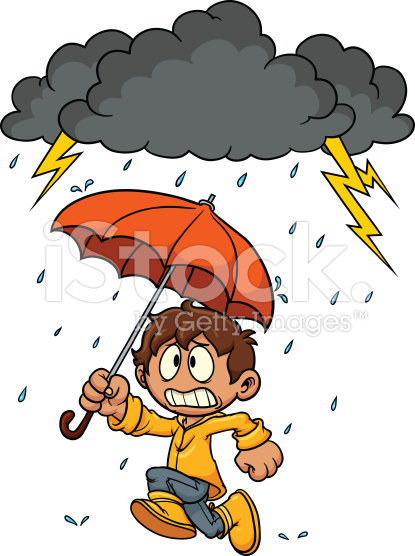 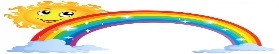 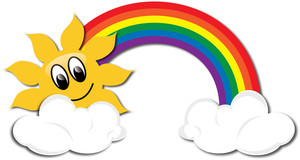 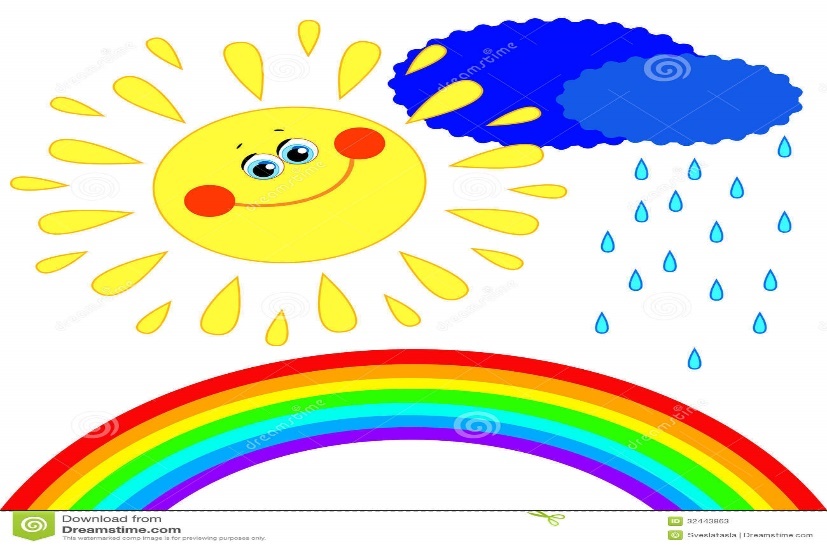 R    ARAINBOW    N    B    O    W
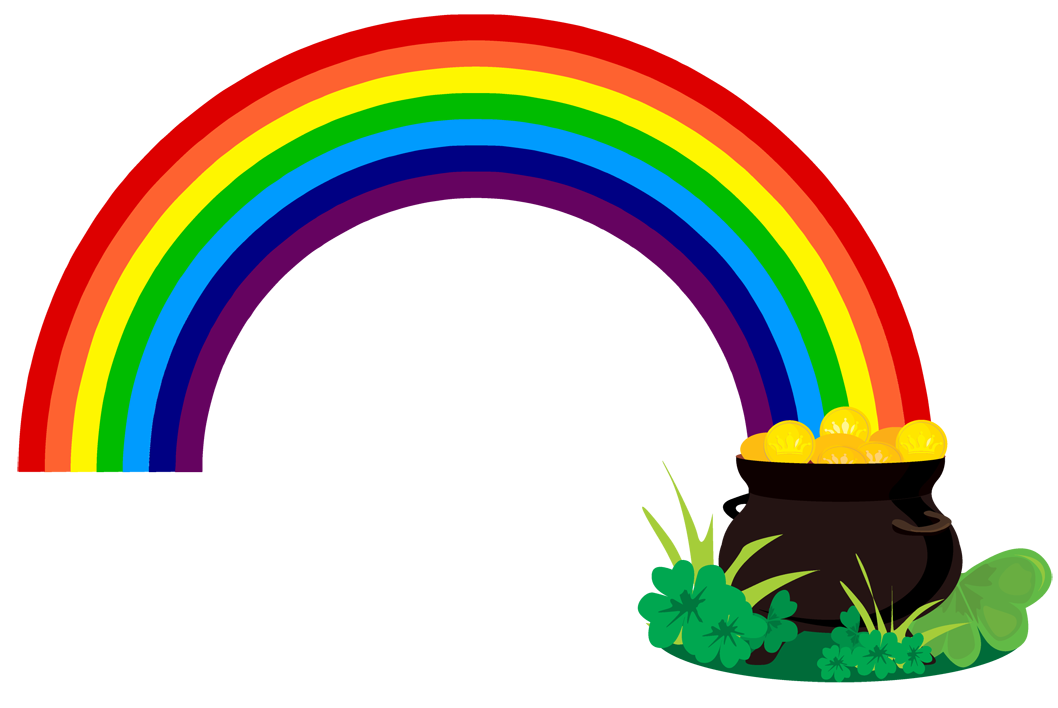 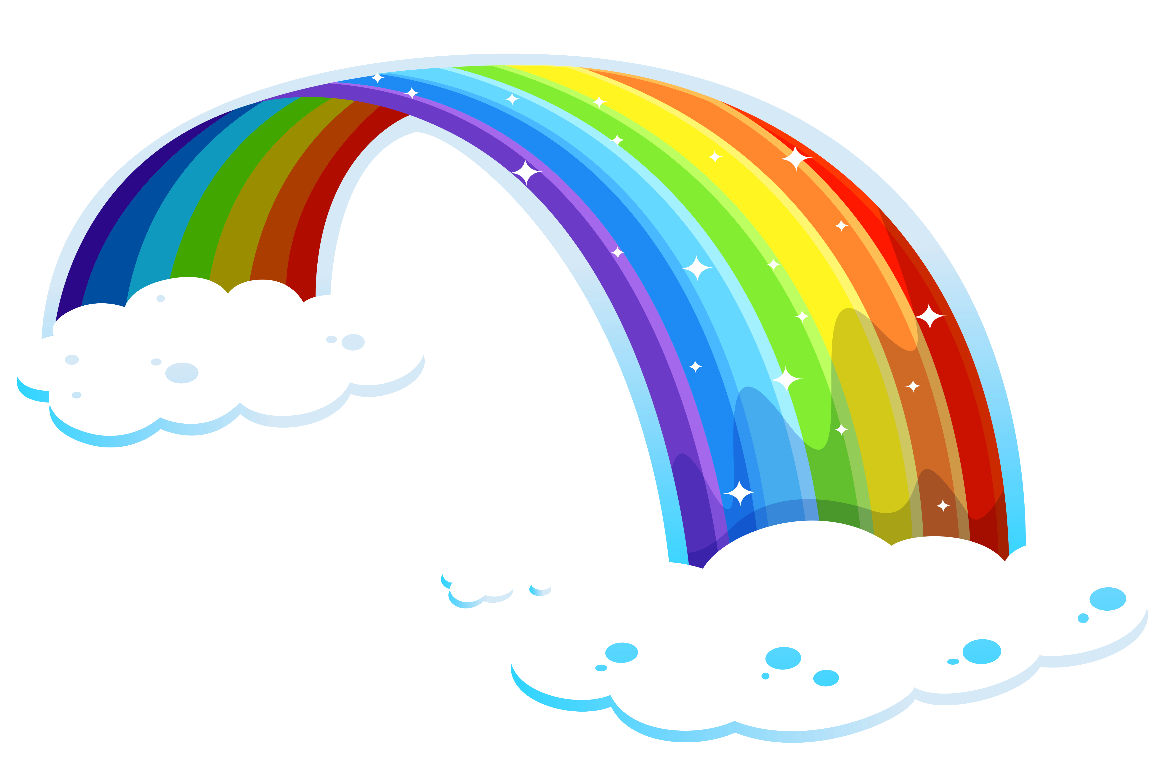 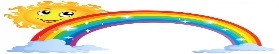 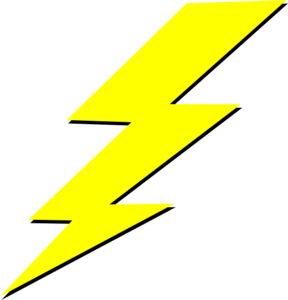 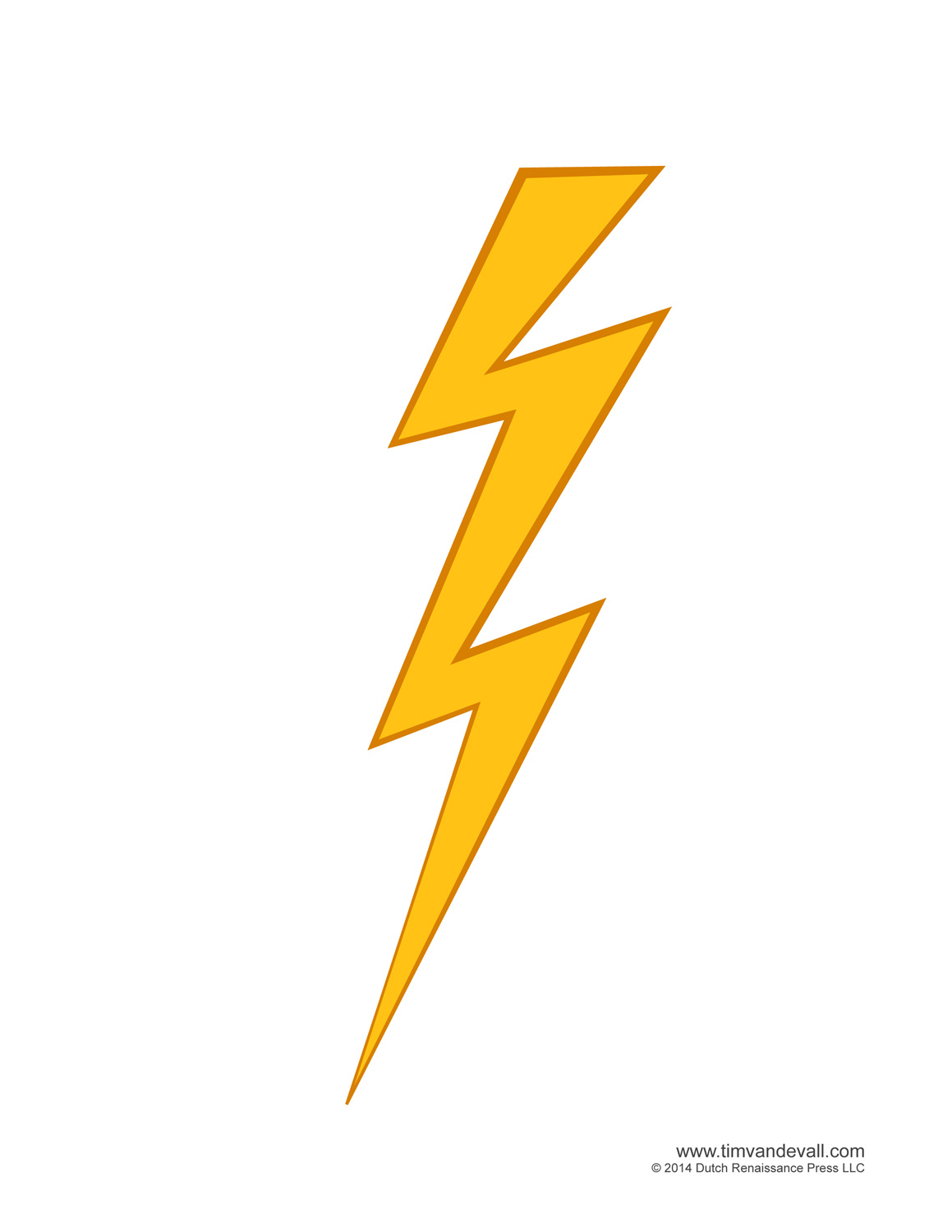 L    ILIGHTING    H    T    I    N    G
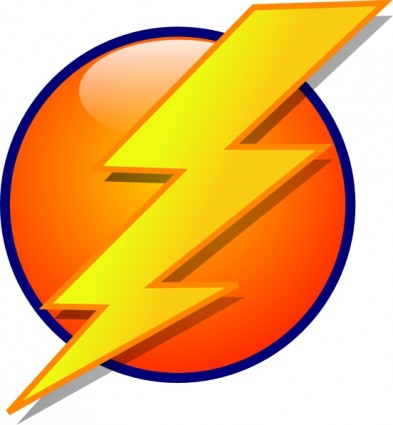 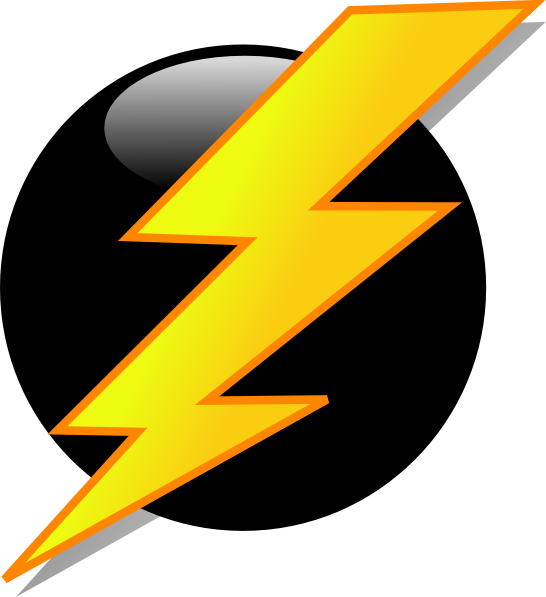 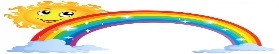 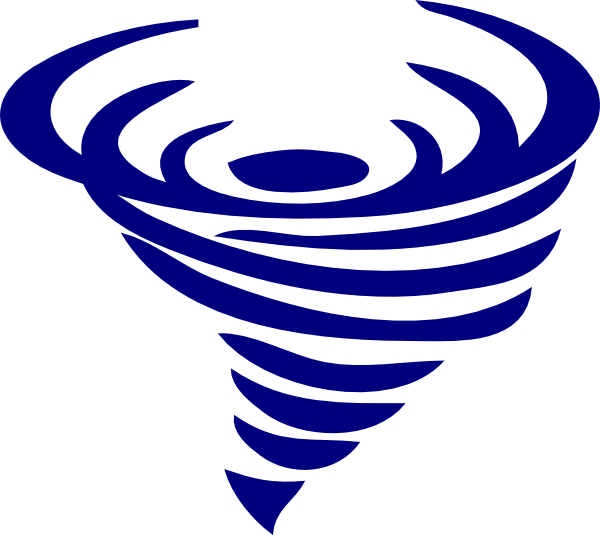 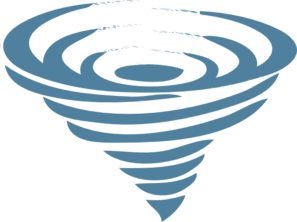 T    OTORNEODO    N    E    D    O
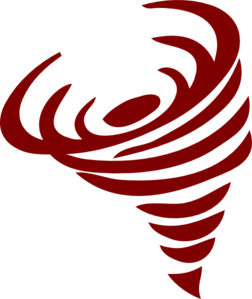 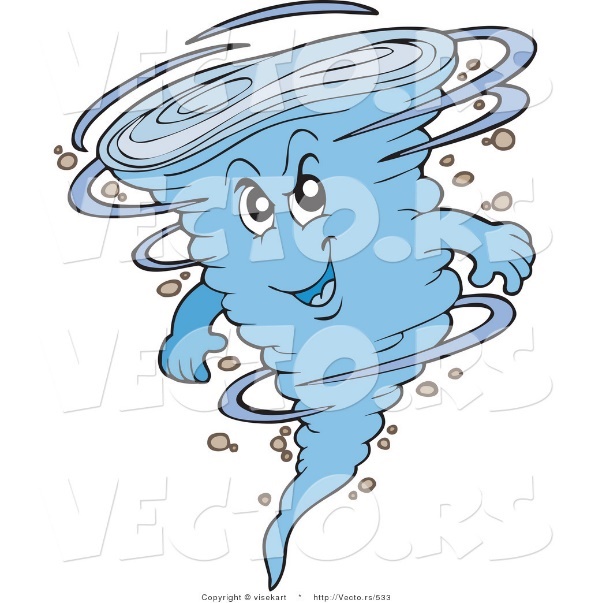 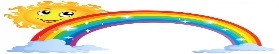 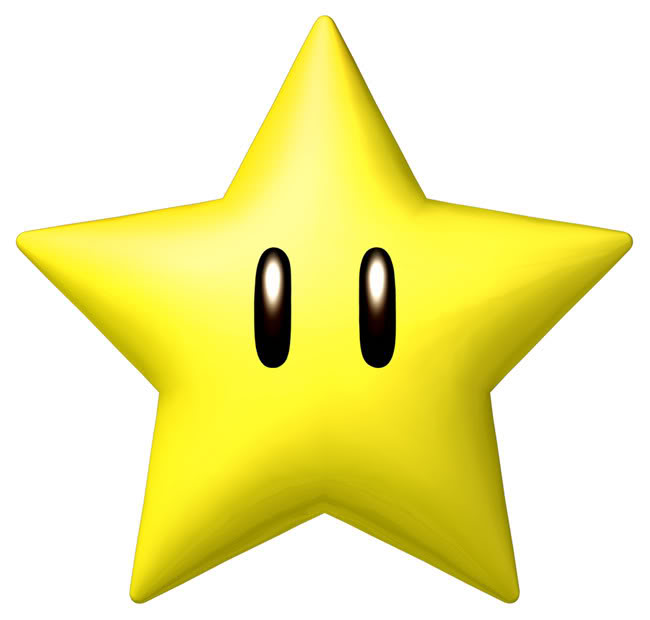 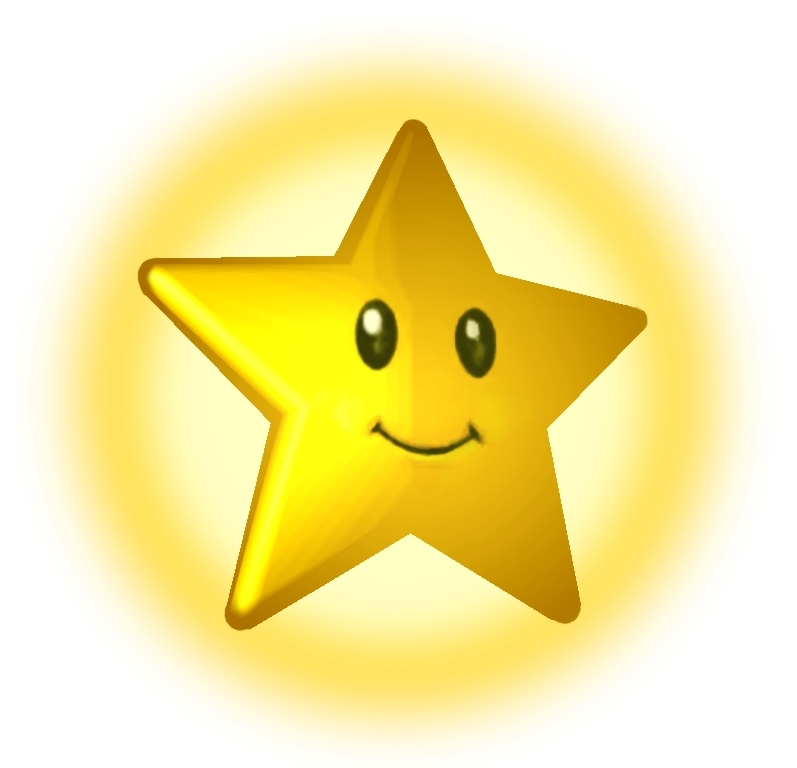 S    TSTAR    R
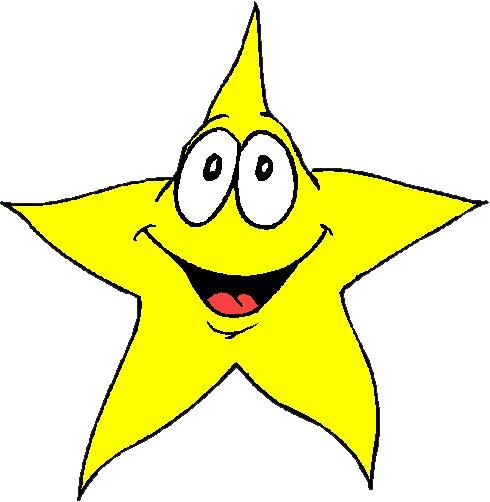 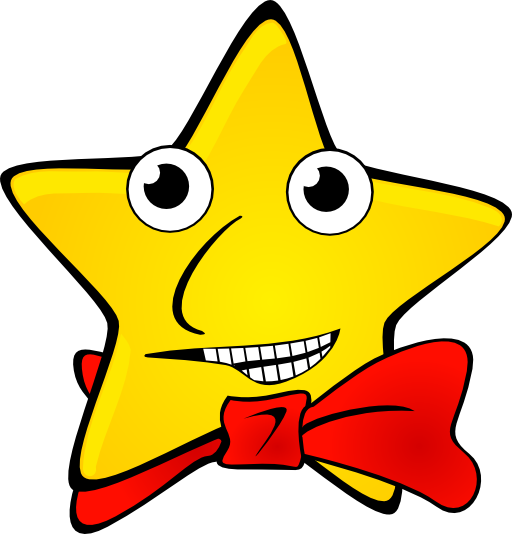 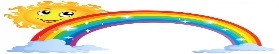 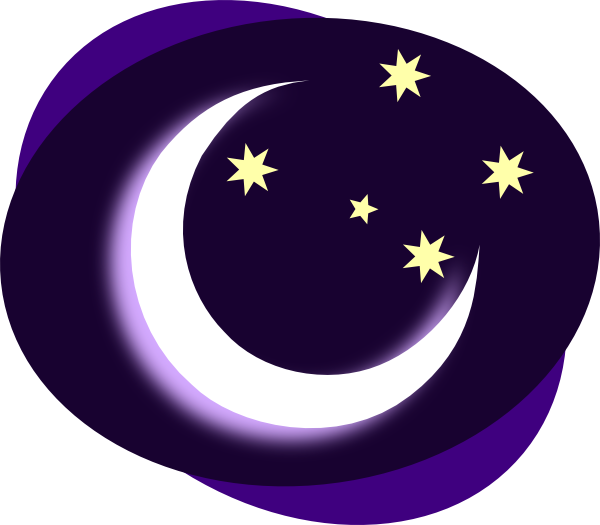 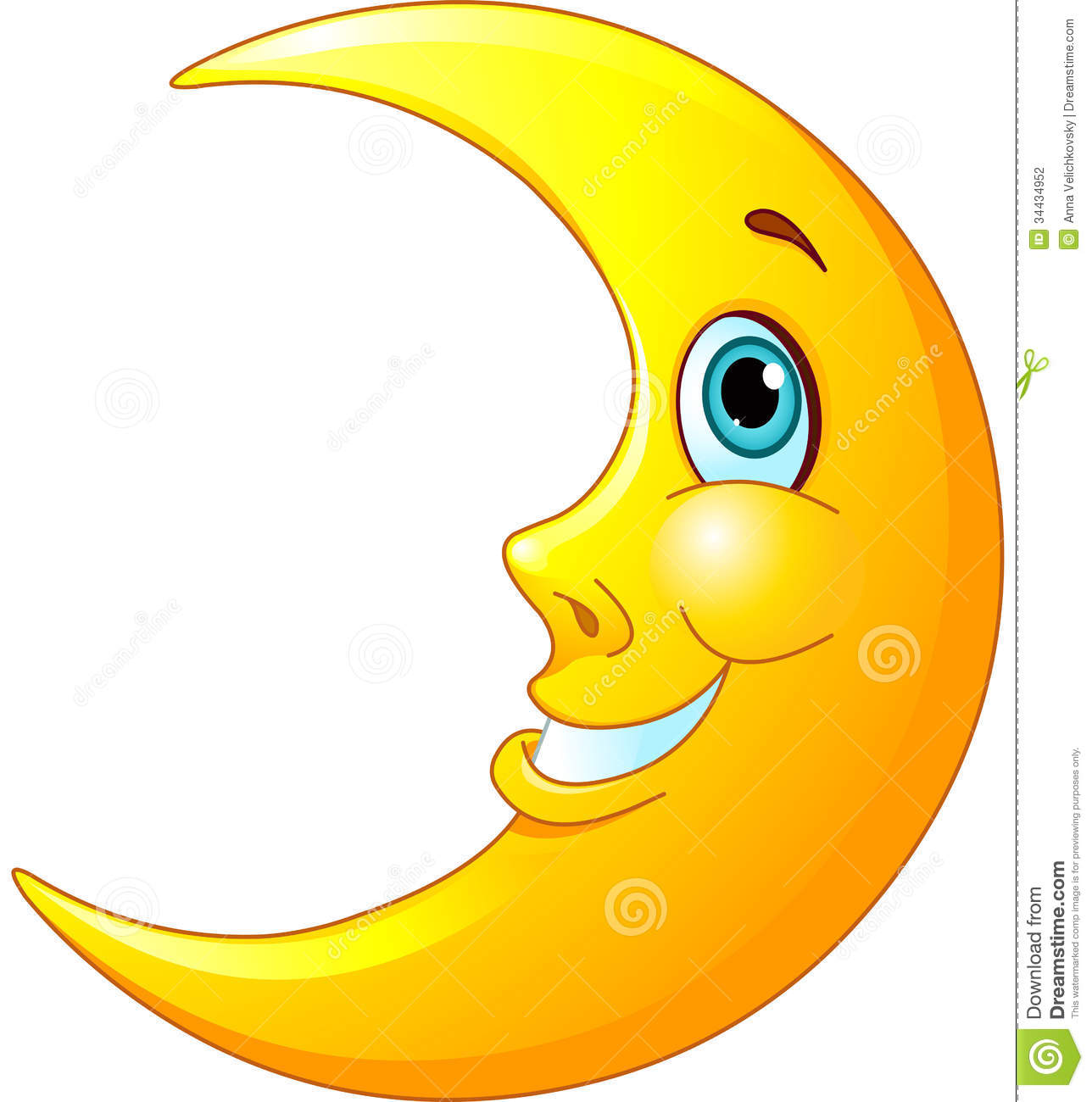 M    OMOON    N
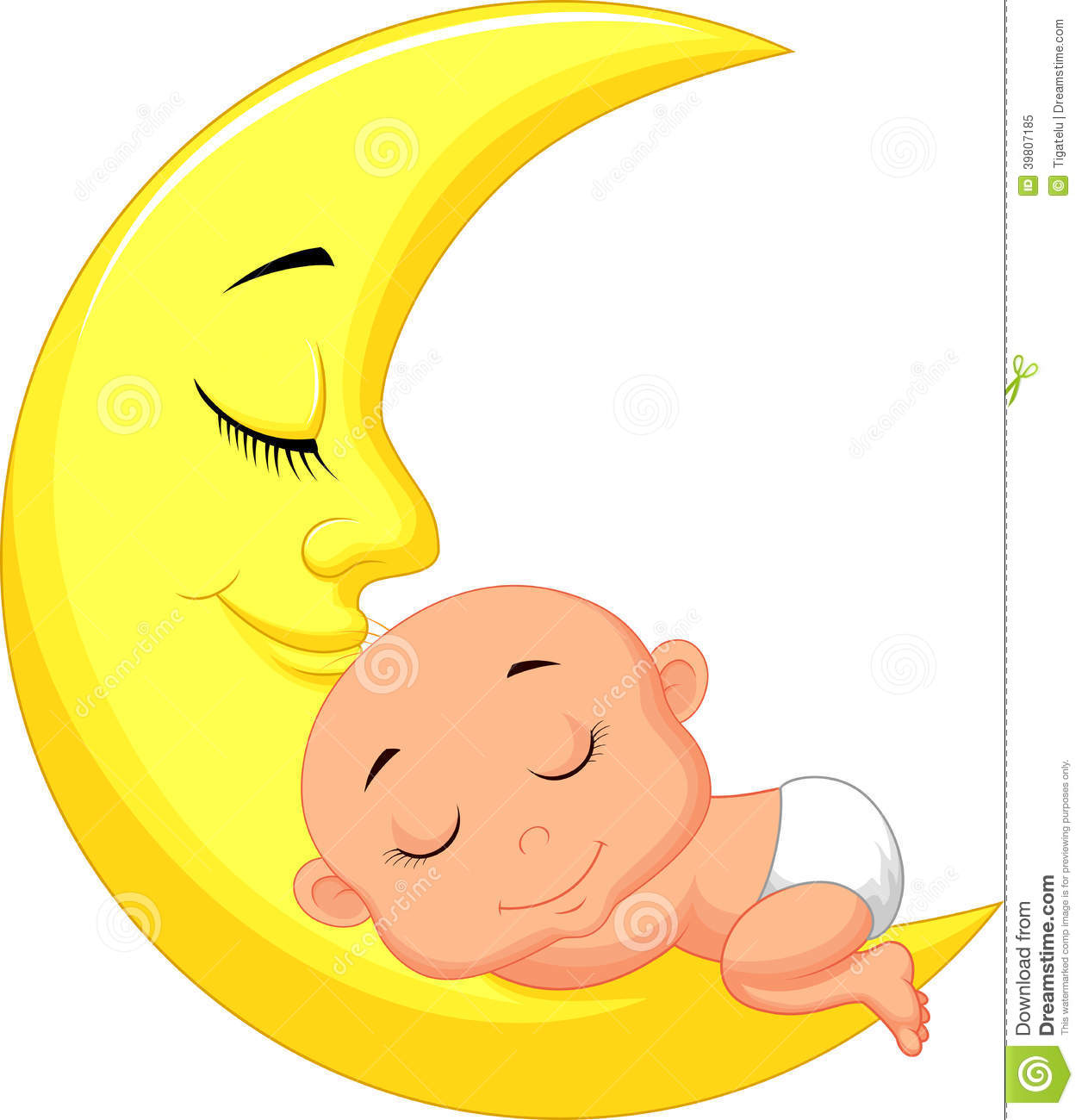 PREPARED BY
MEHMET DEGERLI